Technical Specification: Connected Autonomous Vehicle (MPAI-CAV) – Technologies (CAV-TEC) V1.0
Public online presentation 
2025/05/08T15 UTC
1
8-May-25
Connected and Autonomous Vehicles promise to
Save lives and reduce injuries (human errors replaced by less frequent machine errors).
Give humans more time for rewarding activities (e.g., interpersonal communication).
Optimise use of vehicles and infrastructure (“CAVs as a transport  infrastructure used on demand”).
Reduce congestion and pollution (CAVs run only for a purpose).
Support elderly and disabled people.
Widely diffused CAVs will positively impact society and individuals.
2
8-May-25
CAVs are important but the market is marginal?
It will take a long time for the CAV market to make a difference.
To positively impact society and individuals, today’s “niche market” must be transformed into tomorrow’s CAV “mass market” at an accelerated pace.
Today Monolithic CAVs
Today Component cars
Early ‘900
Monolithic cars
Tomorrow Component CAVs
Luxury market
Mass market
Luxury market
Mass market
Standards are a faster and more efficient route to achieve a market of interchangeable components than waiting for market forces to produce more “monolithic” cars with progressively higher SAE Levels.
3
8-May-25
The standard Reference Model of Connected Autonomous Vehicle – Architecture (CAV-TEC V1.0)
CAV is partitioned into subsystems and components.
The Functional requirements of components are identified.
The formats of data exchanged by components are specified.
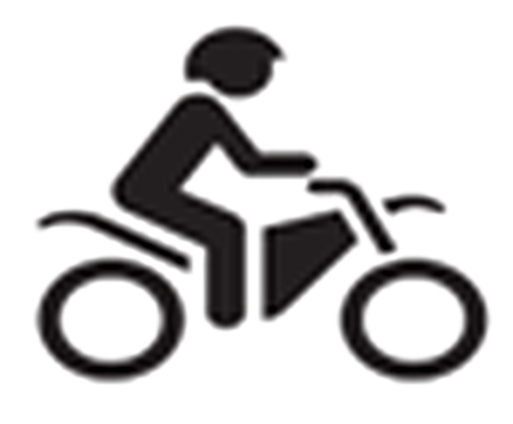 Motion Actuation Subsystem 
(MAS)
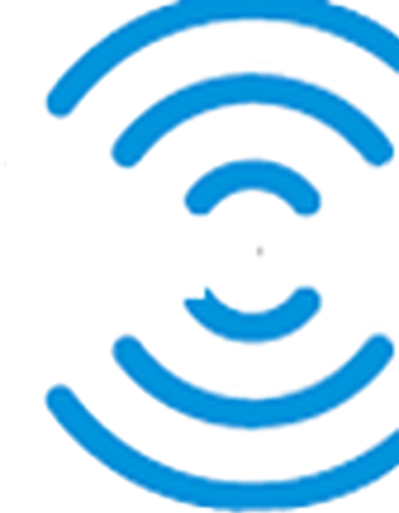 Environment Sensing Subsystem
(ESS)
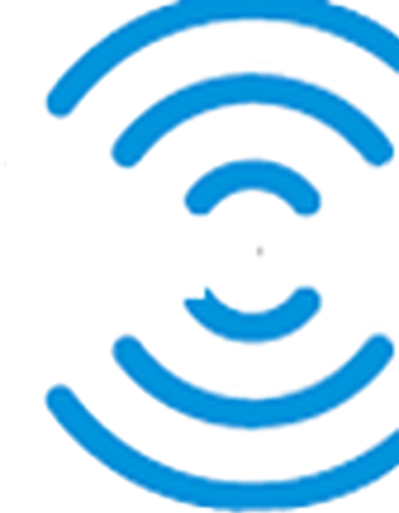 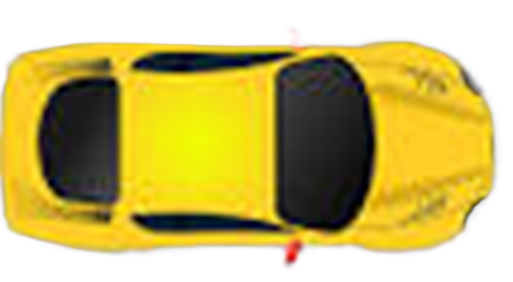 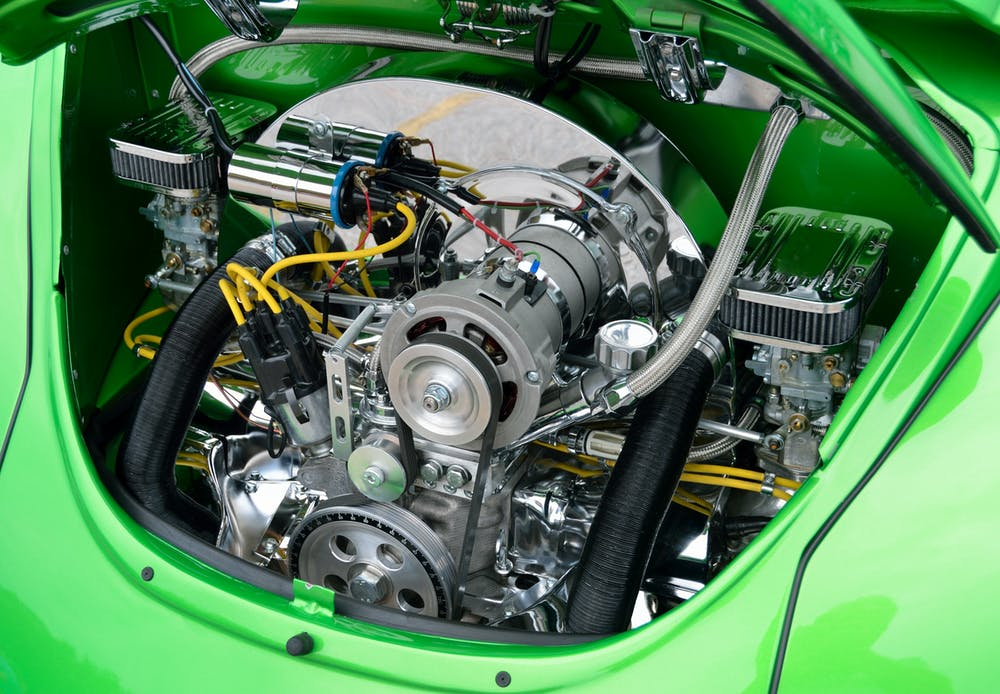 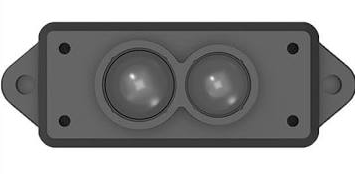 Autonomous Motion Subsystem (AMS)
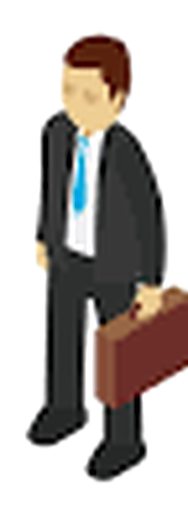 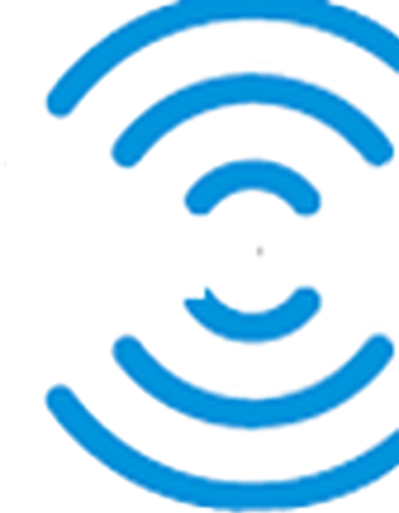 Human-CAV Interaction 
(HCI)
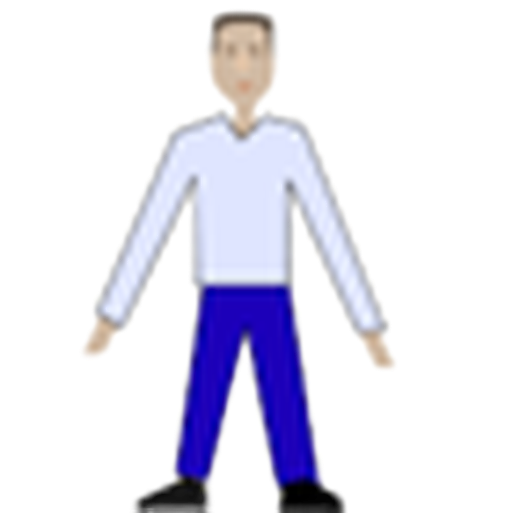 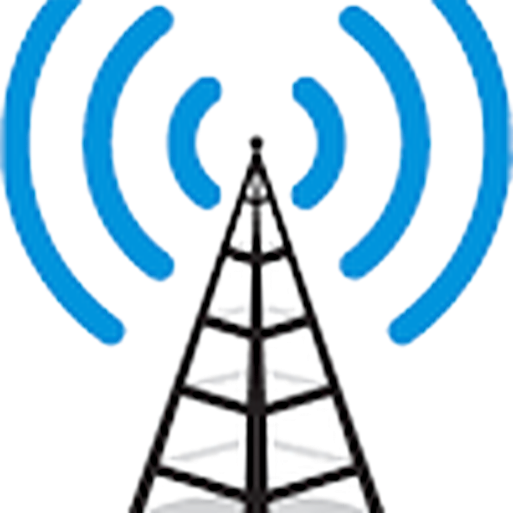 8-May-25
4
Interface Standard life cycle
Specification of 
What the system does (“functional requirements”).
The formats of the data exchanged through the interfaces.
Technological progress ïs not frozen.
A competitive market is enabled.
Independent developers offer competing but interchangeable components that perform better and better over time.
Eventually, an improved reference model will replace the current one with another, kicking off a new sequence of performance improvements.
5
8-May-25
Benefits of an Interface Standard
Researchers optimise component technologies.
Component manufacturers bring their standard-conforming components to market once they are mature.
Car manufacturers access an open global market of interchangeable components.
Regulators oversee conformance testing of components following standard procedures.
Users rely on Connected Autonomous Vehicles whose operation they can explain (to some extent).
6
8-May-25
A CAV subsystem is not a black box
It could be designed as a black box
Humans would have little knowledge and control of what happens inside.
MPAI has developed the AI Framework standard (MPAI-AIF) 
Specifies a set of standard APIs enabling access to system functionalities.
Supporting systems – called AI Workflows 
Made of components – called AI Modules
Specified by function and interfaces, not by implementation.
Instances can be replaced by instances of a different make.
MPAI-AIF enables a component-based specification.
7
8-May-25
AI Framework (MPAI-AIF)
User Agent
Outputs
AIM/AIW Storage
(non-secure)
Inputs
AIM/AIW Storage
(secure)
AI Module (AIM)
AI Module (AIM)
AI Module (AIM)
AI Module (AIM)
Controller (Non-secure/Secure)
SAL
Attestation Service
Encryption Service
Communication Service
MPAI Store
Communi-cation
Access
Global Storage
Human-CAV Interaction (HCI) Functional Requirements
Recognises human owner or renter (physically present or remote).
Responds to humans’ commands and queries.
Converses with humans.
Manifests itself as a perceptible entity (avatar).
Exchanges information with the Autonomous Motion Subsystem in response to humans’ requests, e.g., passenger wants to:
Stop for errands.
See & hear the world perceived by CAV (Full Environment Descriptors - FED).
Communicates with HCIs of other CAVs.
9
8-May-25
Reference Model: Human-CAV interaction (CAV-HCI)
Point of View
Audio=-Visual Scene Rendering
Output Speech
Autonomous Motion 
Subsystem
AV Scene Descriptors
Audio-Visual Scene Description
Entity Dialogue Processing
Speaker ID Recognition
Personal Status Display
Output Audio
Speech Object
Speaker ID
Machine 
Personal  Status
Speech Scene Geometry
Output Visual
Machine Portable 
Avatar
AV Scene Descriptors
Speech Object
Personal Status Extraction
Input Text
Machine Text
Natural Language Understanding
Meaning
Meaning
Aut. Speech Recognition
Output Text
Environment Sensing Subsystem
Speech 
Object
Recognised Text
Input Audio
NLU Text
Remote HCIs
Visual Scene
Descriptors
Ego-Remote HCI Message
Visual Object Identification
Input Visual
Visual Scene Descriptors
Visual Object ID
Visual 
Object ID
Participant IDs
Participant
IDs
Autonomous Motion Subsystem
Face Descriptors
User Agent
Personal Status
Body Descriptors
AMS-HCI 
Message
Face Object
Face ID Recognition
Face ID
Visual Scene Geometry
Controller
Attestation Service
MPAI Store
Encryption Service
Communication Service
Communication
Access
Global Storage
What does CAV-HCI specify?
HCI Subsystem 
I/O data
Functional Requirements
Components’ functions and topology
Input data
Audio, Text, Visual
Point of View
Audio-Visual Scene Descriptors
Output data
Audio, Speech, Text, Visual
Ego-Remote HCI Messaging
AMS-HCI Messaging
11
8-May-25
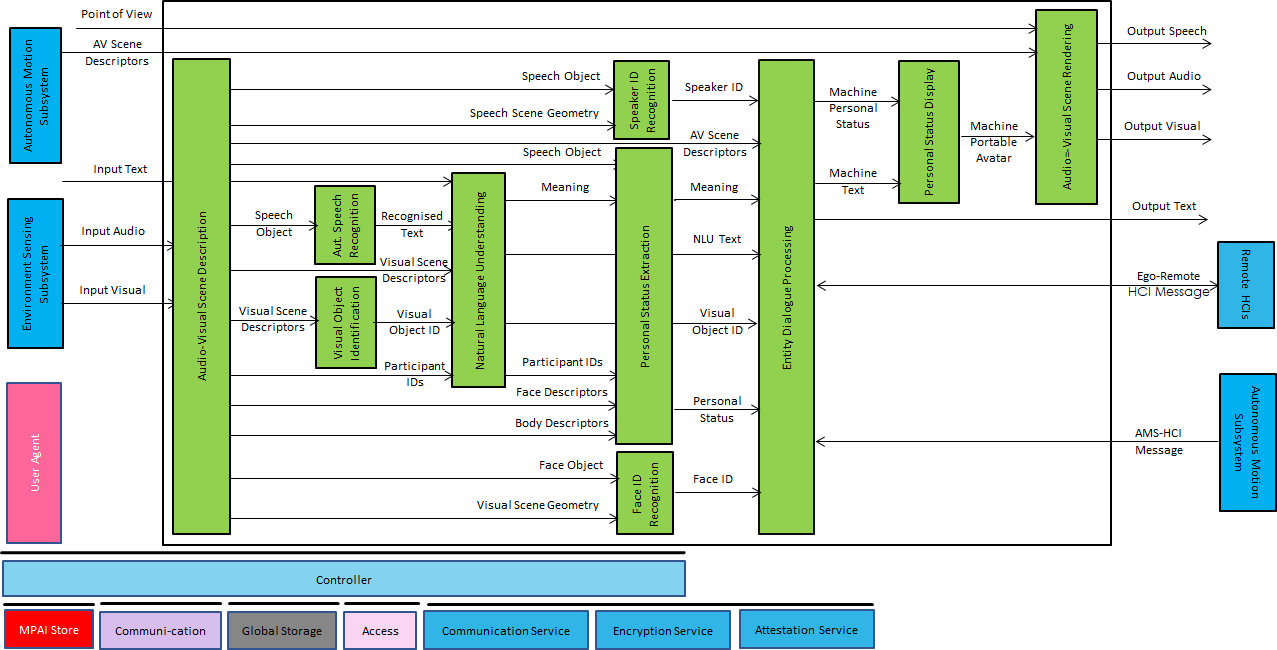 HCI input data
12
8-May-25
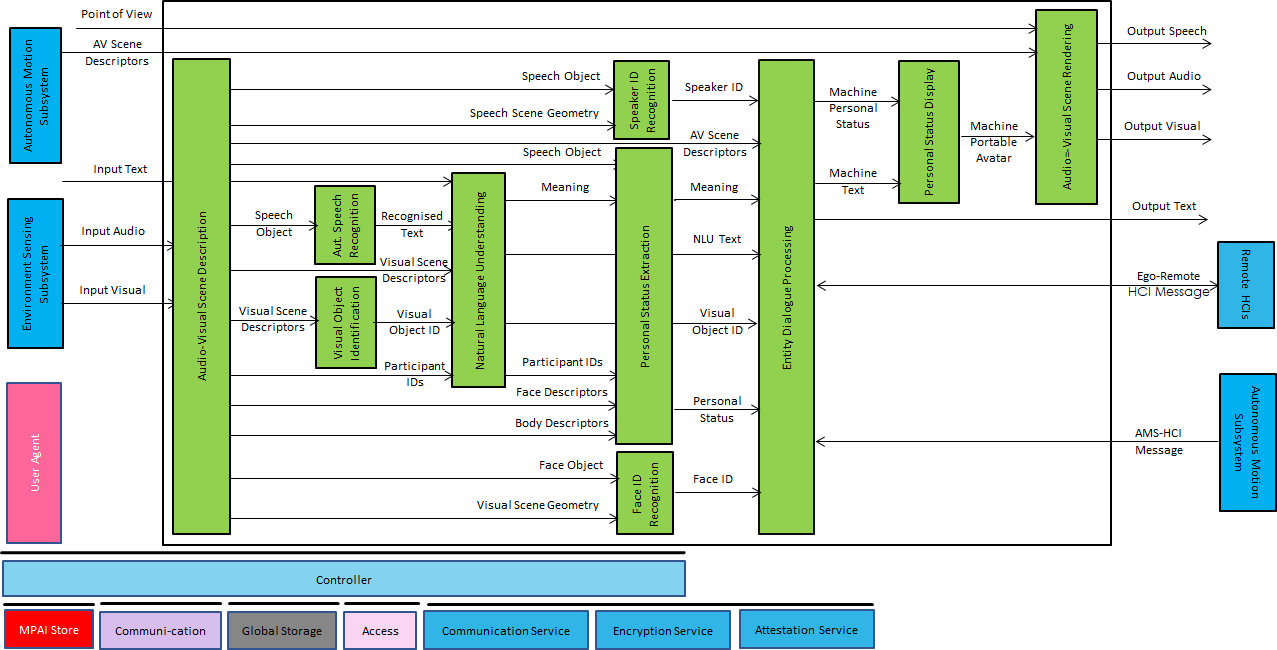 HCI output data
13
8-May-25
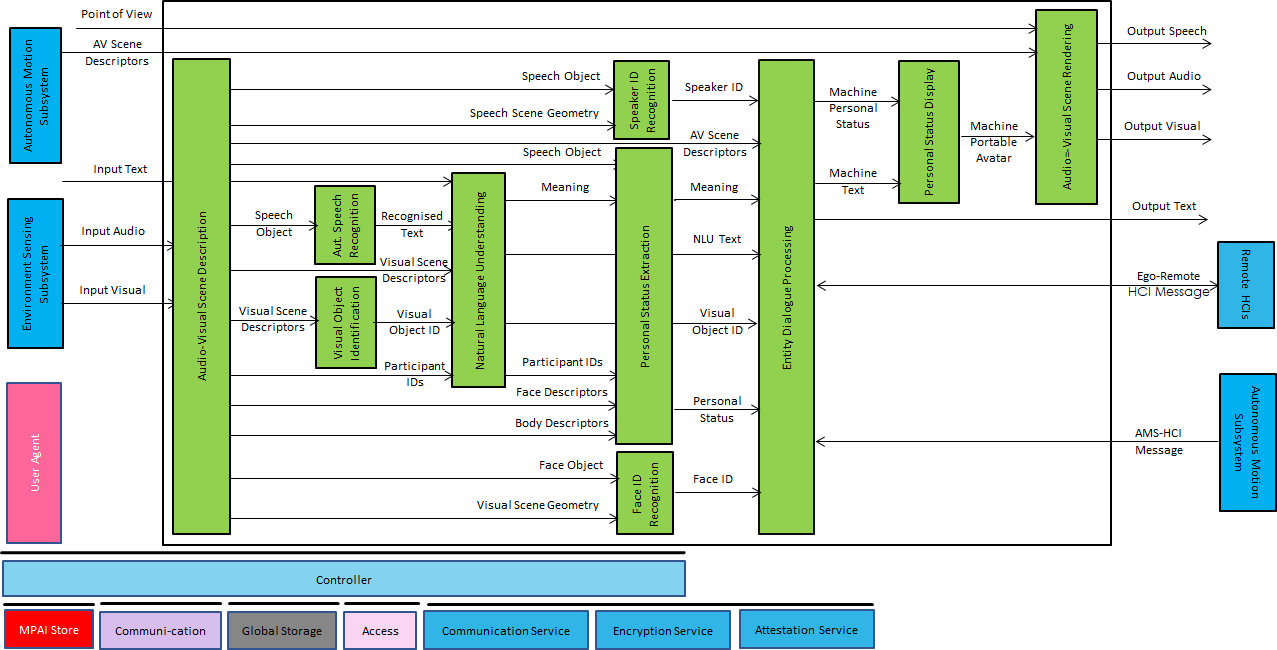 Components/1
14
8-May-25
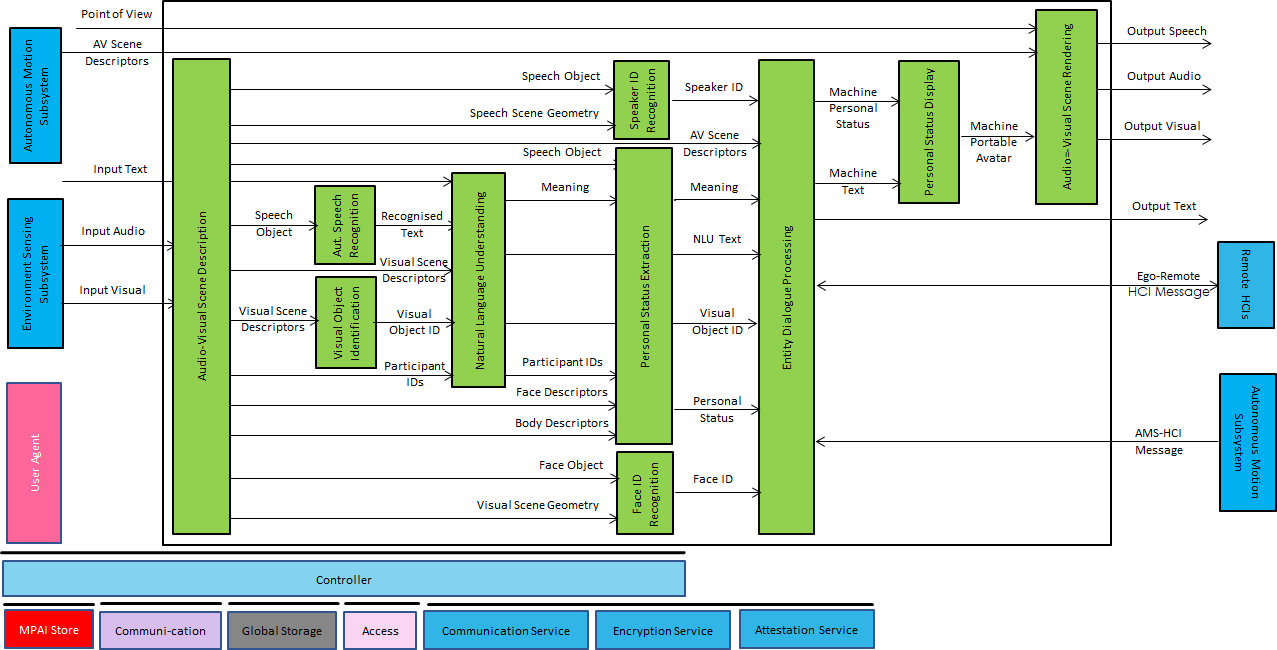 Components/2
15
8-May-25
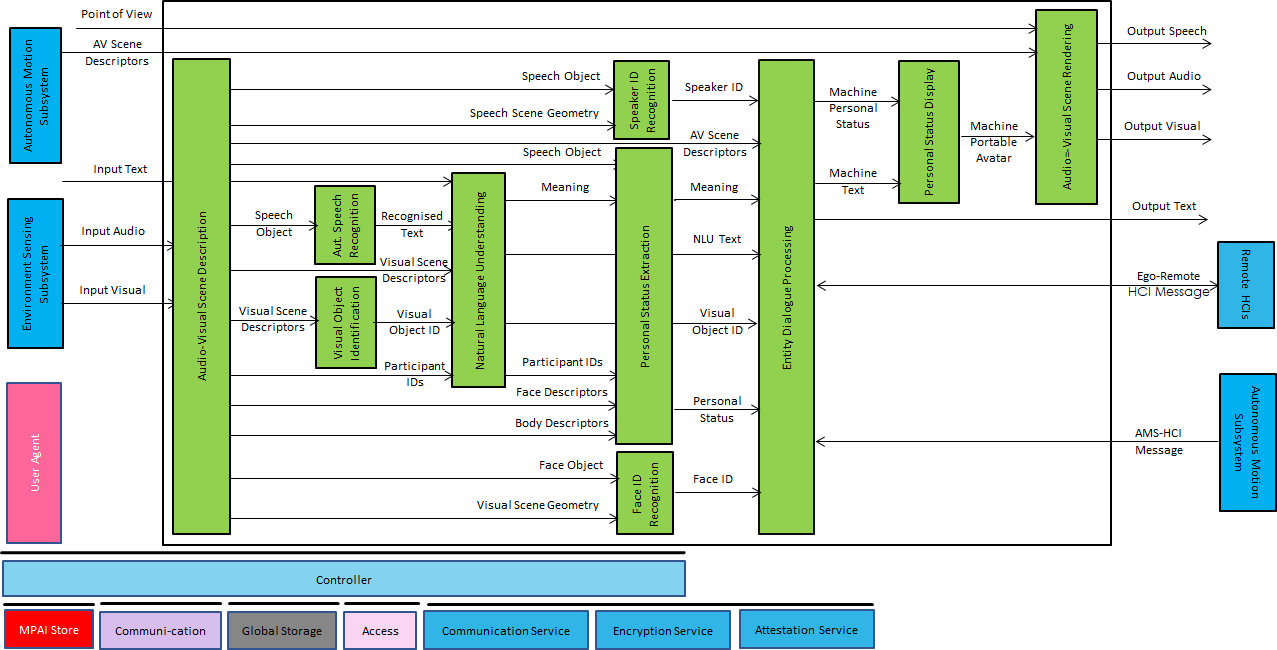 AI Modules/1
16
8-May-25
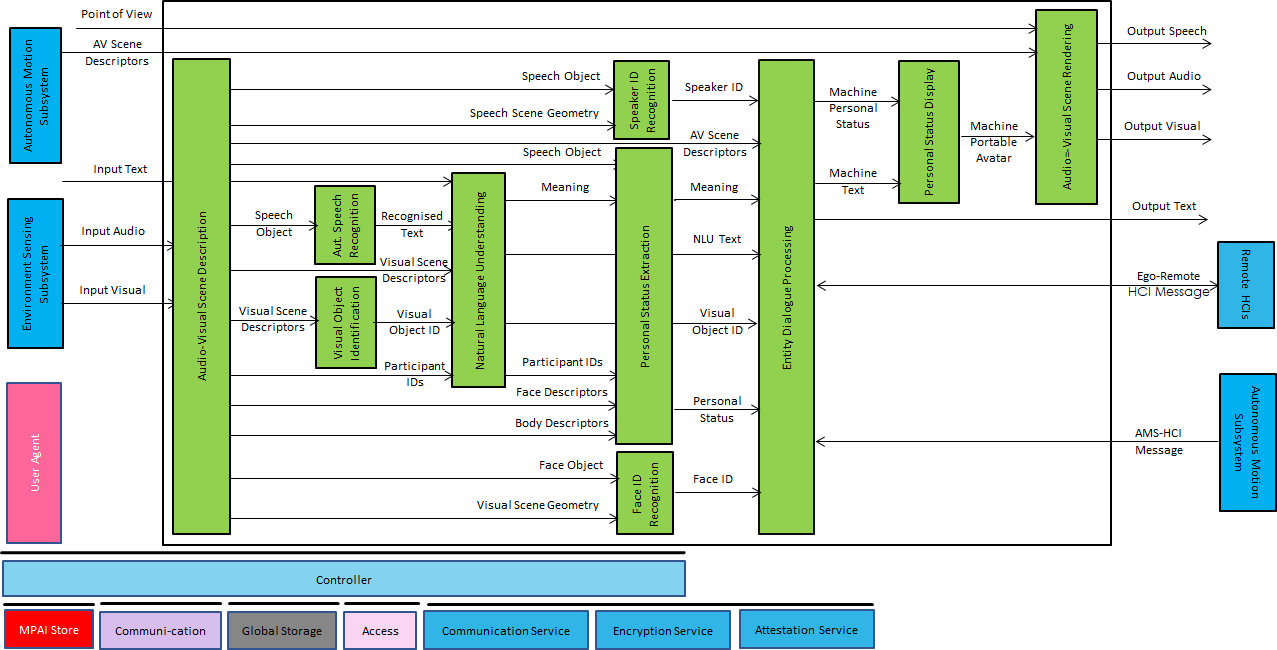 AI Modules /2
17
8-May-25
Data Types of CAV-HCI
18
8-May-25
The blessing – and curse – of formats
Formats represent a particular type of data.
3D graphics, Audio, Visual, and a lot more …
A machine can understand data, if it knows how to interpret it.
A functionality depends on data type, much less on the format used.
CAV-TEC mostly specifies data types, not formats.
Qualifiers convey information about the features of a data type.
E.g., a Visual Data Type instance:
Uses a given colour space (Sub-Type).
Was produced by an AVC encoder and streamed with DASH (Format).
Is described by Dublin Core Metadata (Attribute).
19
8-May-25
The Environment Sensing Subsystem (CAV-ESS)
CAV-ESS acts as the CAV’s eyes, ears (and as a few more senses).
A CAV represents its environment using various specific Environment Sensing Technologies (EST) sharing the same Scene Representation Format.
The Basic Environment Description AIM integrates all EST-specific Object-based Scene Representations to produce Basic Environment Descriptors. 
If an EST-specific AIM discovers a suspect object, it immediately sends an Alert to the Autonomous Motion Subsystem.
Spatial Attitude
LiDAR Scene Description
LiDAR Scene Descriptors
LiDAR Object
Alert
Other Scene Descriptors
20
8-May-25
Reference Model: Environment Sensing Subsystem
Weather Data
Basic Environment Description
Autonomous Motion Subsystem
Basic Env. Descriprors
Motion Actuation  Subsystem
Spatial Attitude
Spatial Attitude Generation
Spatial 
Attitude
GNSS Object
Audio Scene Descriptors
Audio Scene Description
Alert
Alert
Audio Object
Basic Environment Descriptors
Visual Scene Descriptors
Visual Scene Description
Alert
Alert
Visual Object
Basic Environment Descriptors
RADAR Scene Descriptors
RADAR Scene Description
Alert
Alert
RADAR Object
Basic Environment Descriptors
LiDAR Scene Descriptors
LiDAR Scene Description
Alert
Alert
LiDAR Object
Basic Environment Descriptors
Ultrasound Scene Descriptors
Ultrasound Scene Description
Alert
Alert
Ultrasound Object
Basic Environment Descriptors
OfflineMap Scene Description
Full Env. Descriprors
Offline Map Scene Descriptors
Offline Map Object
Controller
Attestation 
Service
MPAI Store
Encryption
 Service
Communication
 Service
Communi-cation
Access
Global Storage
21
8-May-25
The data types of CAV-ESS
22
8-May-25
Reference Model: Autonomous Motion Subsystem
Basic Environ.
Descriptors
Environment Sensing Subsystem
Full Environment Description
Remote AMSs
Full Environ.
Descriptors
Full Environ.
Descriptors
Road &
CAV State
AMS 
Data
FED
FED
FED
FED
FED
Motion Actuation Subsystem
AMS-MAS msg
Path Selection Planning
Traffic Obstacle Avoidance
Motion Selection Planning
Route Selection Planning
Route
Path
Trajectory
Human-CAV Interaction
AMS-MAS msg
AMS-HCI 
Message
Request
Req.
Request
Alert
Environment Sensing Subsystem
AMS
MAS  msg
Road &
CAV State
AMS 
Data
AMS 
Data
AMS 
Data
AMS 
Data
User Agent
FED
Route
Alert
Trajectory
Path
AMS Data
AMS Memory
Controller
MPAI Store
Attestation 
Service
Encryption
 Service
Communication
 Service
Communication
Access
Global Storage
23
8-May-25
CAV-AMS Data Types
24
8-May-25
An example of AIM integration: Trajectory Planning and Decision AIM
AMS-MAS Message
Traffic Obstacle Avoidance
Alert
AMS-MAS Message
CAV State
FED
AMS 
Data
Road State
Motion Selection Planning
Trajectory
Alert
Path Selection Planning
Path
FED
Request
Route
Request
Request
An example of CAV-TEC data type specificationEgo-Remote AMS Message/1
26
8-May-25
An example of CAV-TEC data type specificationEgo-Remote AMS Message/2
27
8-May-25
An example of CAV-TEC data type specificationEgo-Remote AMS Message/3
https://schemas.mpai.community/CAV2/V1.0/data/EgoRemoteAMSMessage.json
28
8-May-25
Reference Model: Motion Actuation Subsystem
User Agent
MAS Spatial Attitude Generation
Spatial Attitude
Environment Sensing Subsystem (ESS)
Spatial Data
Spatial 
Attitude
Weather Data
Ice Condition Analysis
Brake response
Weather Data
Motor response
Road State
Wheel response
Autonomous Motion Subsystem 
(AMS)
MAS Response Analysis
Brake response
AMS-MAS Message
Motor response
Wheel response
Brake command
AMS-MAS Message Interpretation
Motor command
AMS-MAS Message
Wheel command
Controller
Attestation Service
MPAI Store
Encryption Service
Communication Service
Communication
Access
Global Storage
CAV-TEC V1.0 – an example of MPAI-wide collaboration
30
8-May-25
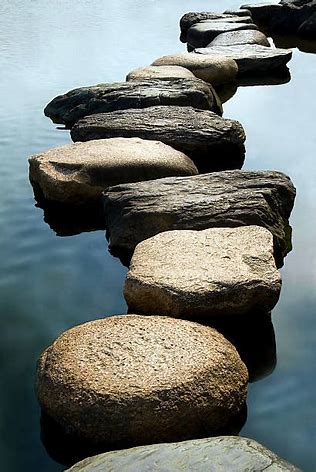 CAV-TEC V1.0 is a stepping stone…
From the capabilities of the CAV specified by CAV-TEC V1.0:
Interact with humans
Perceive the environment
Create a model of the environment by collaboration
Move the CAV around to reach a destination.
To a CAV that is:
A full element of the Internet of Vehicles.
Interacting with various services.
Implemented as running (open-source software).
31
8-May-25
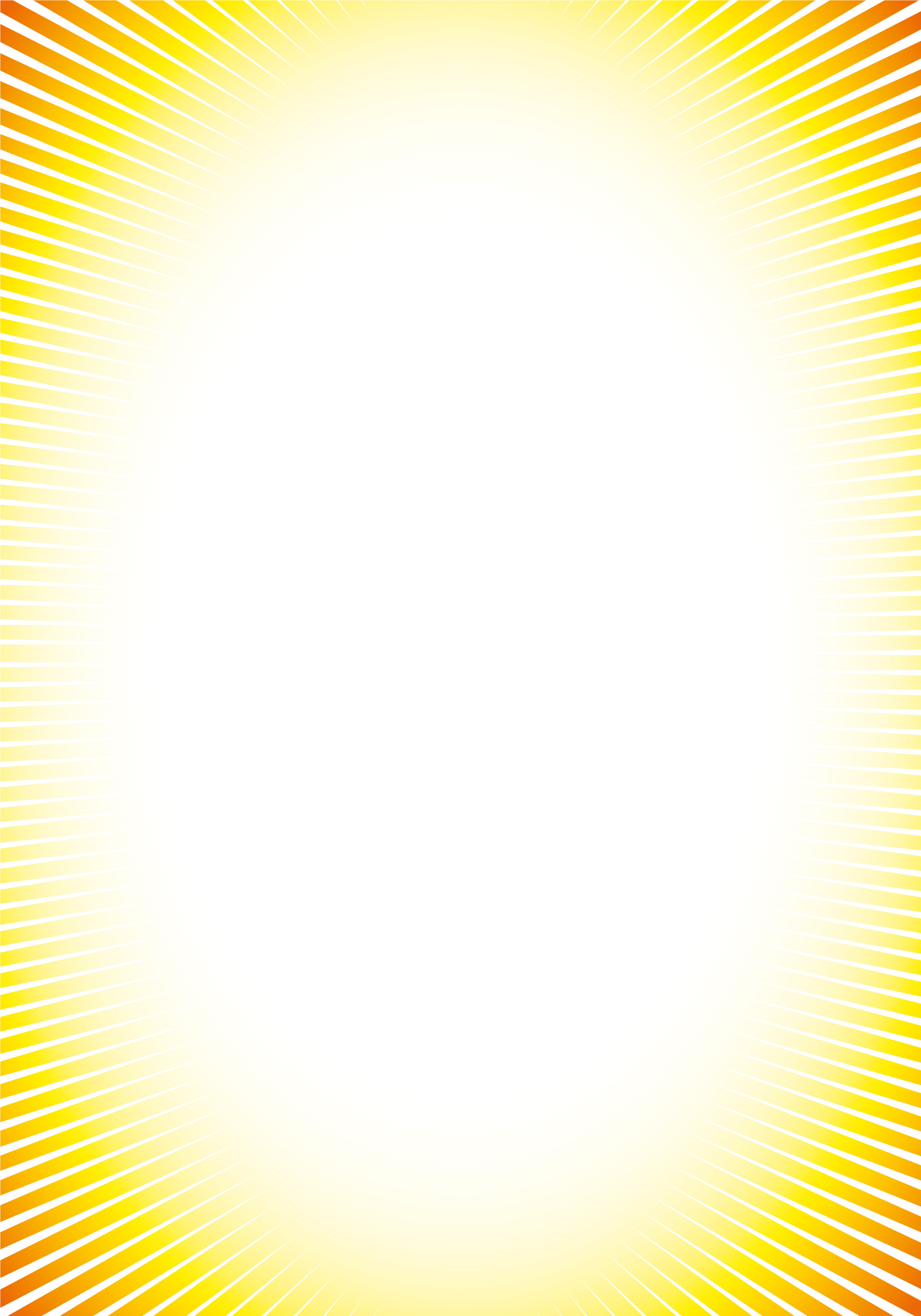 Join MPAI
Share the fun
Build the future
We look forward to working 
with you 
on this exciting MPAI project!

https://cav.mpai.community/
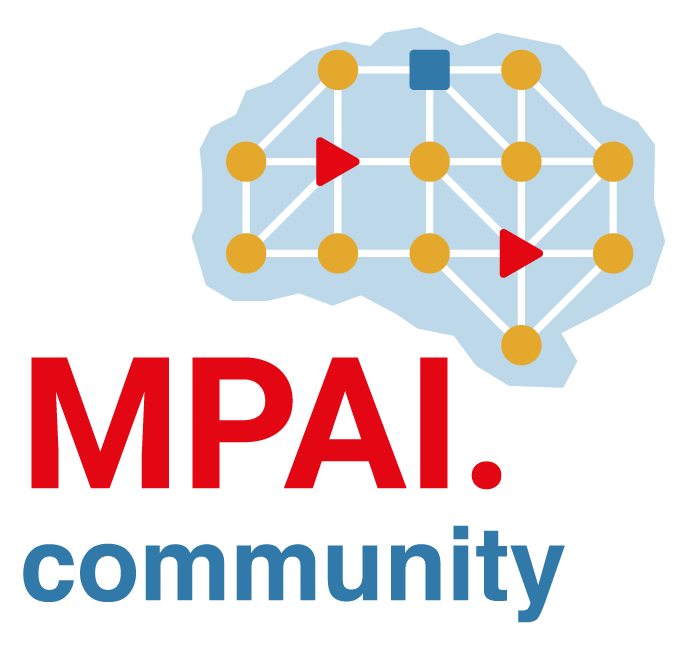 32
32
32
32
32
8-May-25